Projet PCIS -- Groupe 8
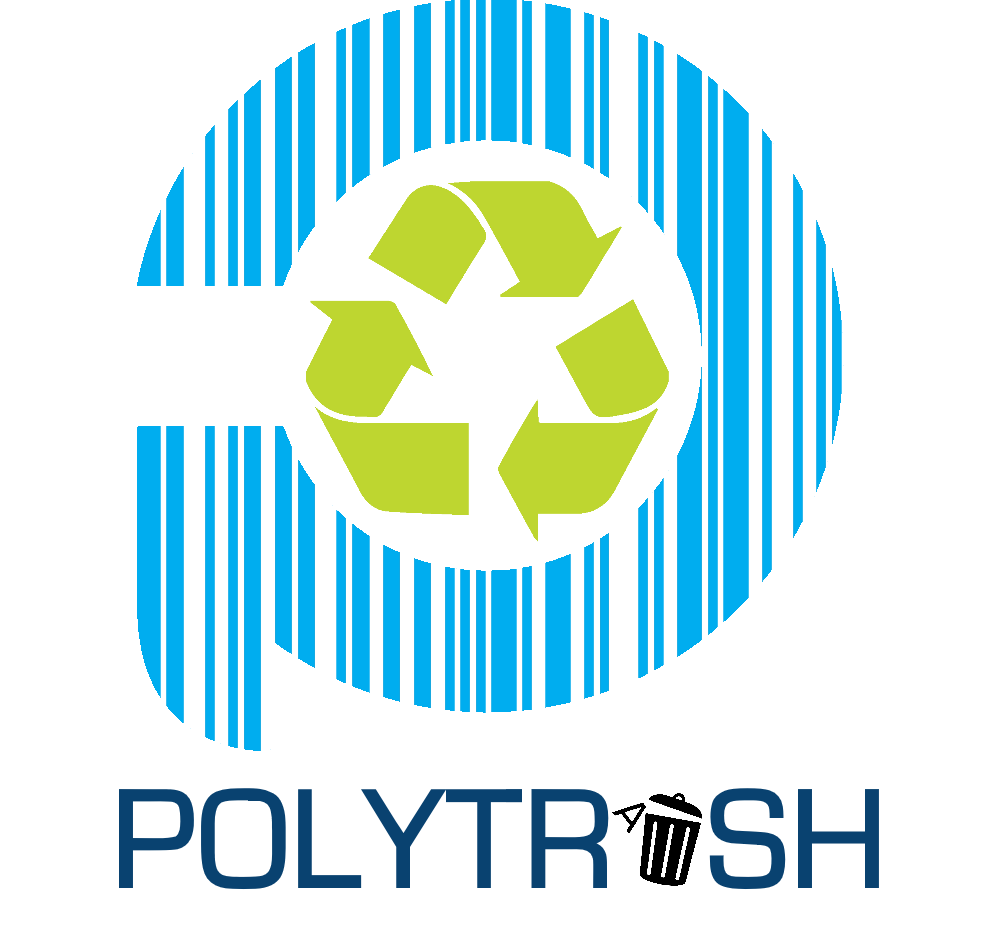 2019
Thomas Bréant - Alexis Catteaux - Florentin Campagne - Agnès Coppens - Adrien Campredon - Sacha Coquelle - Sana Sadi
Fonctionnement de l’application
Fonctionnement de l’application
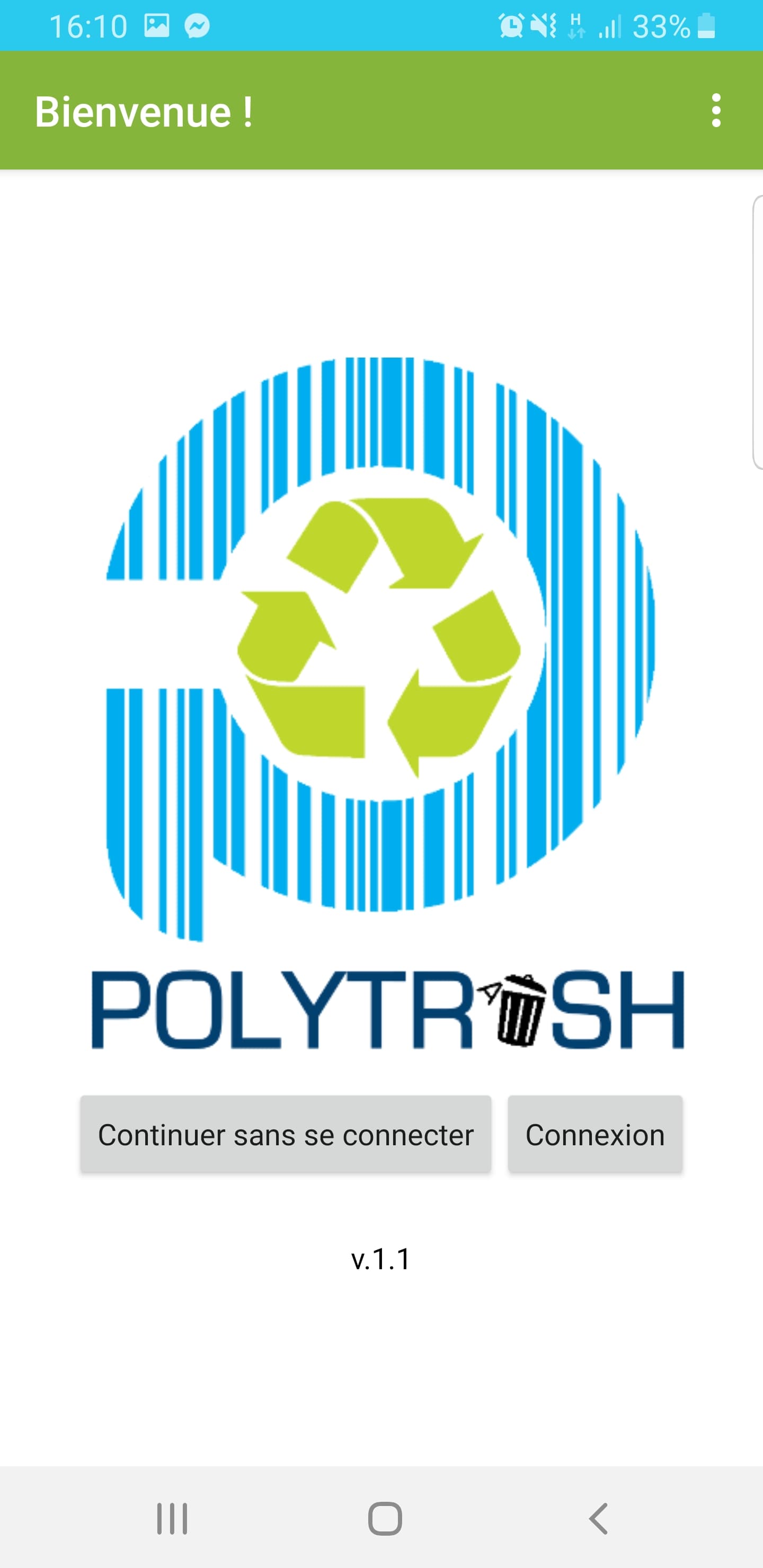 Écran de connexion
Création de compte optionnelle
Fonctionnement de l’application
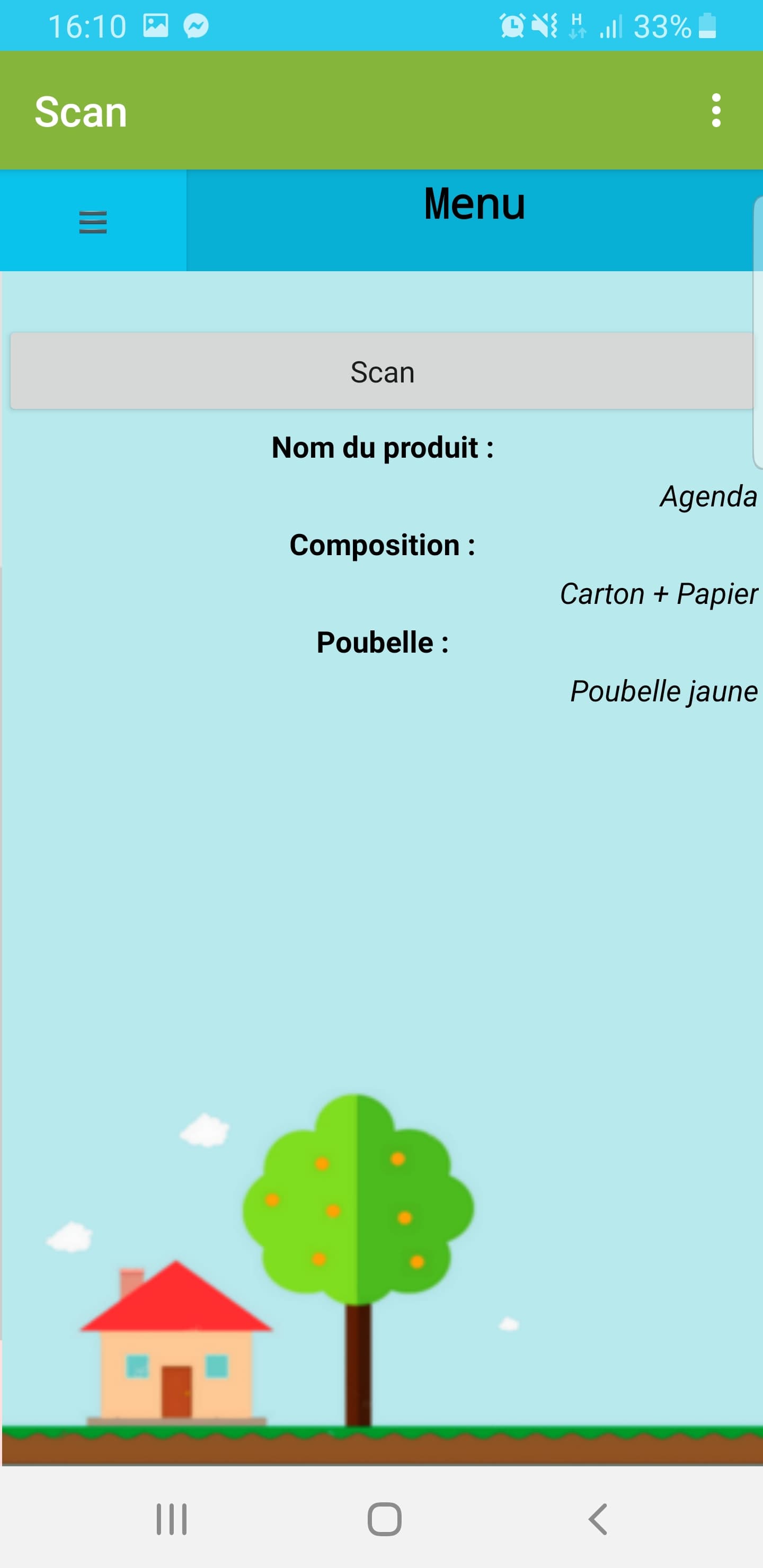 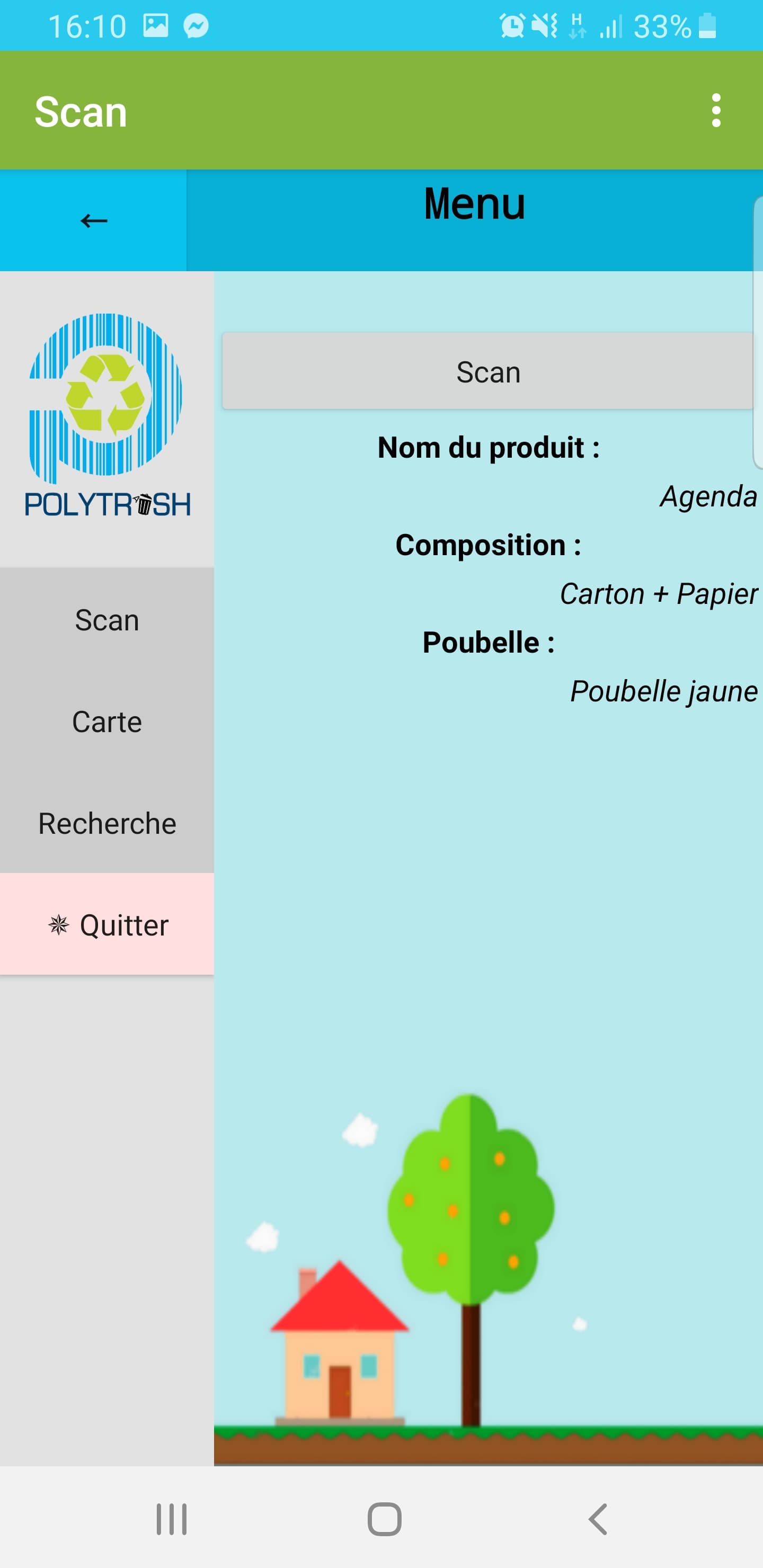 Scan des produit :

Exemple avec un agenda
Volet 
regroupant les différentes fonctionnalités
Aspect esthétique et ergonomie
Aspect esthétique et ergonomie
Design revisité :


Plus agréable, plus attirant.


Exemple de la fonction de recherche
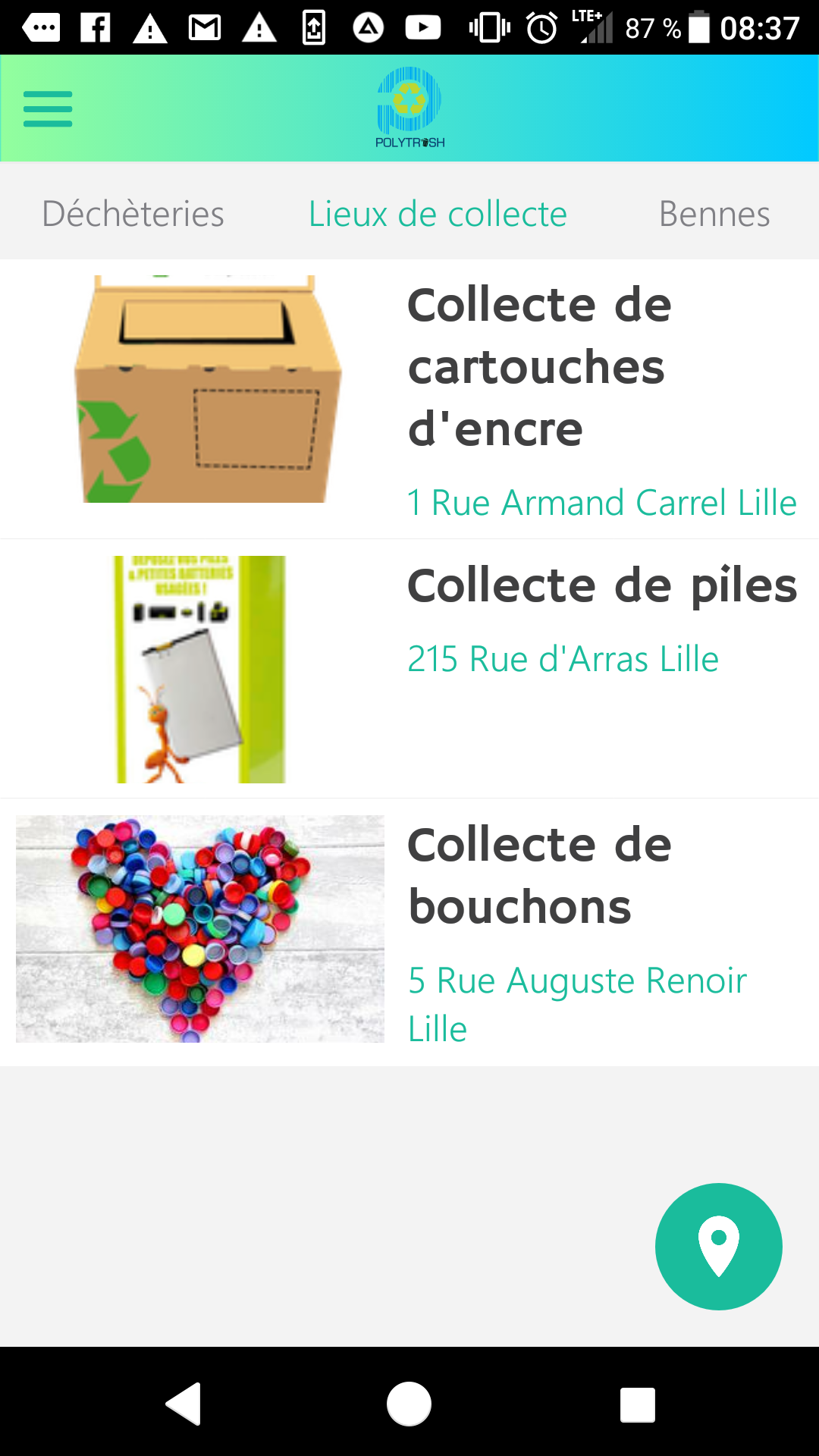 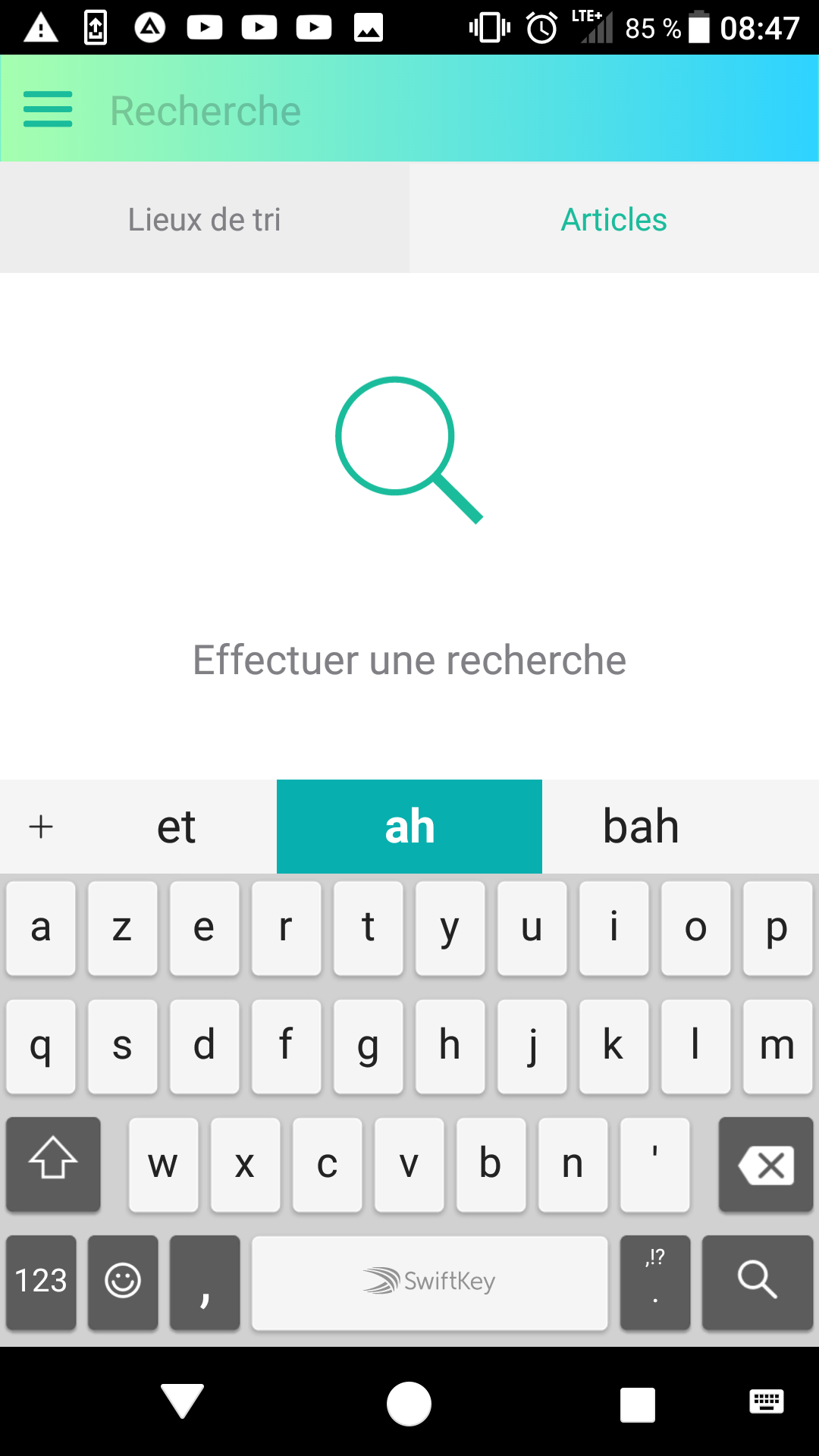 est une application facilitant le tri de ses déchets à toute personne disposant d’un smartphone
POLYTRASH
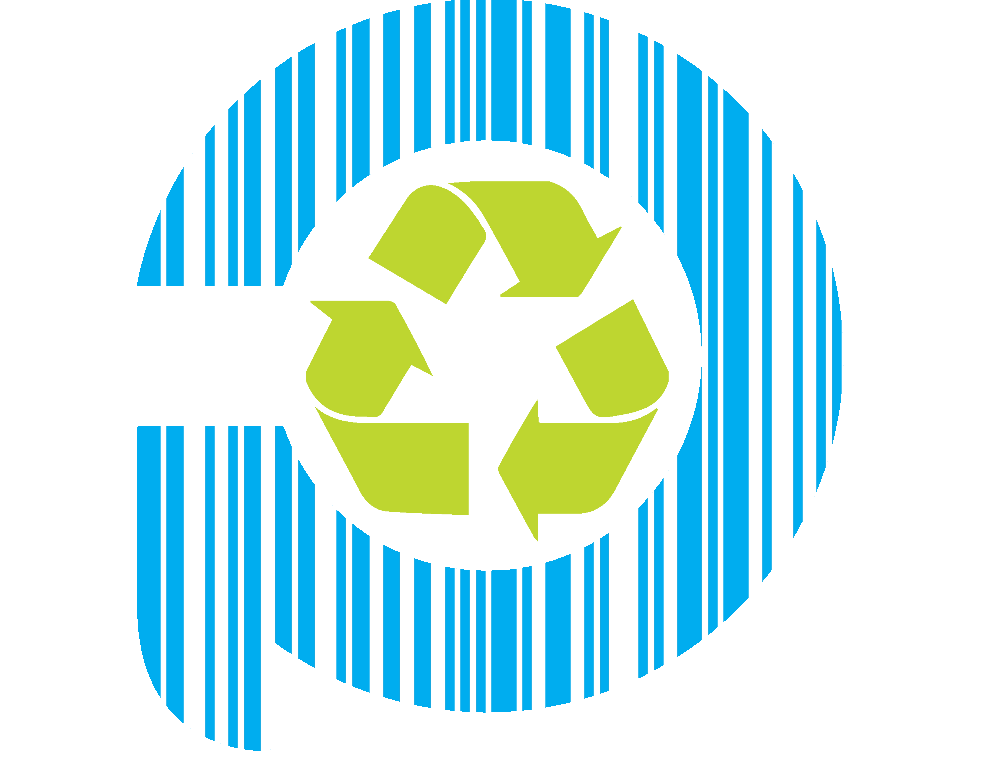 Télechargez POLYTRASH gratuitement dès maintenant !
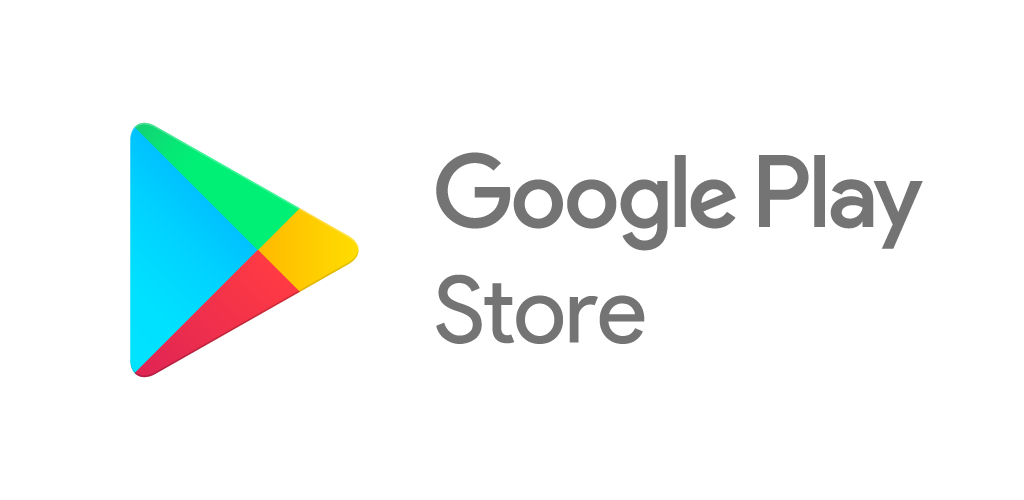 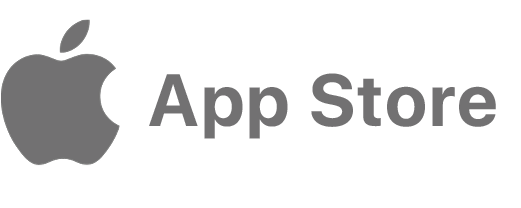